Почему видео? Что оно нам дает?
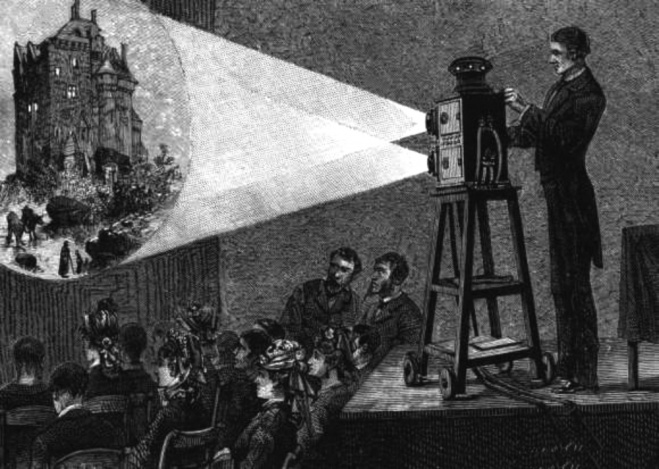 Кинематограф и телевидение – виды искусства, которые имеют самую богатую палитру для самовыражения и воздействия на зрителя.
Кино вобрало в себя все виды искусства, которые были еще задолго до появления кинематографа:
      1. Литература
      2. Живопись
      3. Музыка
      4. Театр
      5. Архитектура
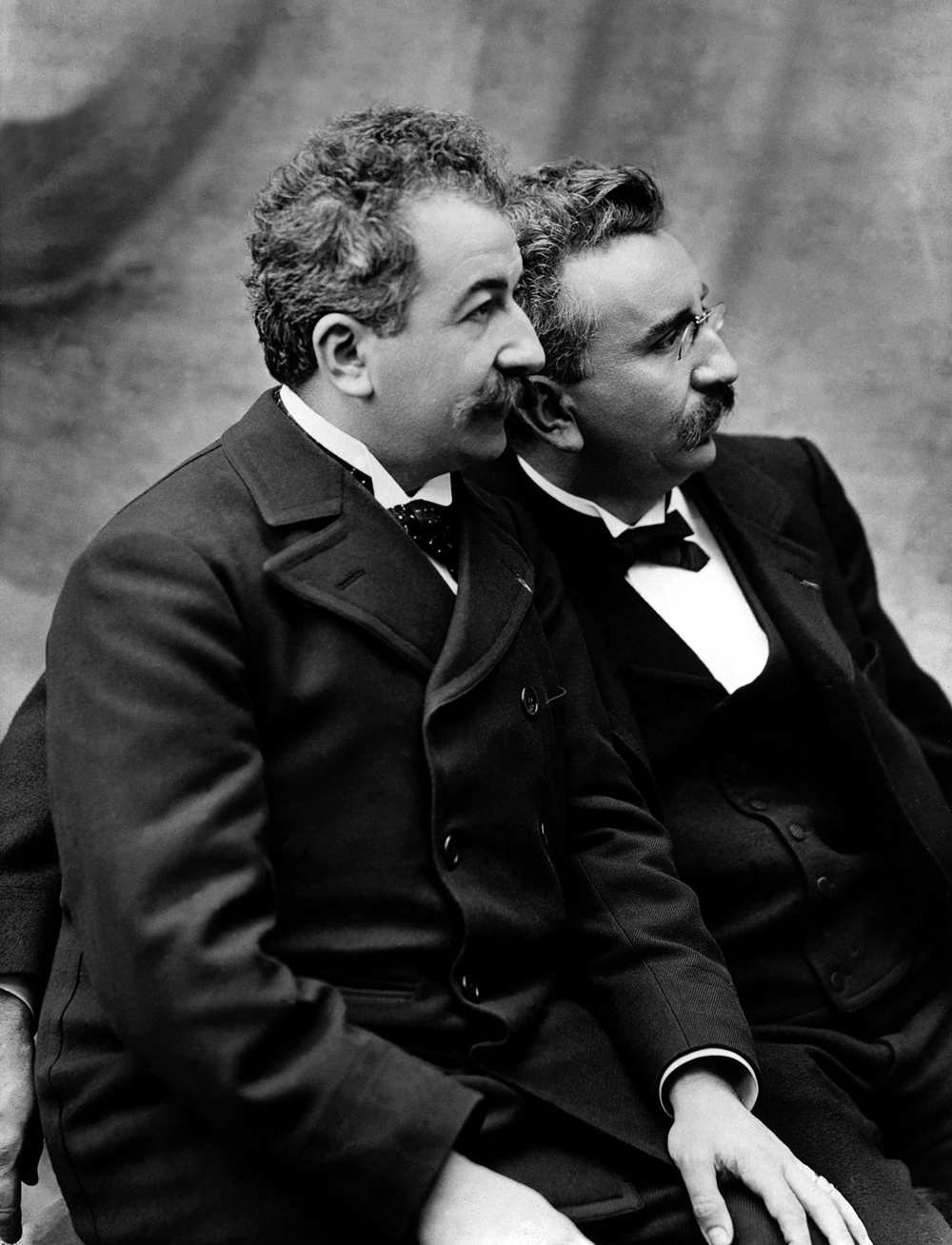 Чему мы можем научиться?
критически мыслить, анализировать. (журналистика)
структурировать. (Сценарий)
развить художественно-эстетические навыки. (Операторское искусство)
раскрывать свою личность через творчество. Создавать уникальный продукт. (Режиссура)
чувству темпо-ритма (Видеомонтаж)
научится учиться. (Кино – метафора жизни)
работать в команде. (Структура видеопроизводства)
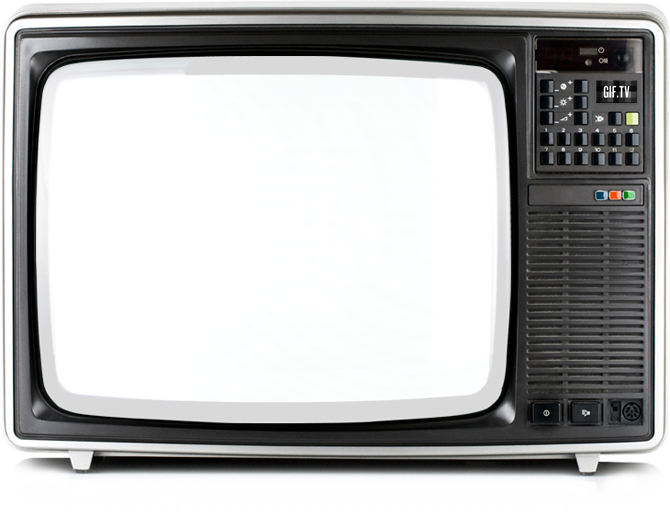 Почему телевидение?
- Доступность телевидения
    - Аудио — визуальная форма передачи    
    информации
    - Личностный фактор, присутствие 
    яркой индивидуальности, журналиста 
    со своим взглядом и уникальной 
    харизмой 
    - Эффект присутствия
    - Удобство
Современная классификация жанров тележурналистики:
 
     Информационные: 
   информационное сообщение (заметка), интервью, репортаж, телевизионный отчет.
     Аналитические: 
  корреспонденция, комментарий, беседа, обозрение, ток-шоу.
     Художественно-публицистические: 
   очерк, эссе, зарисовка, документальный фильм.
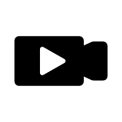 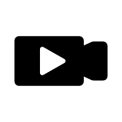 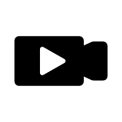 Рубрики для школьного видео: мастер-классы, лекции, доклады, презентации, обсуждения, круглые столы, открытые уроки, школьные мероприятия (репортаж), клипы, отчеты, школьные новости, игровые фильмы, анимация, конкурсные фильмы, социальная реклама, буктрейлер, опрос, интервью – портрет.
Функции
Информационная
    Культурно — просветительская
    Интегративная (консолидирующая, объединяющая)
    Социально — педагогическая 
    Образовательная
    Рекреативная
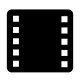 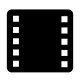 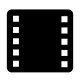 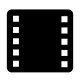 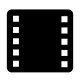 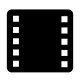 Эпоха нового телевидения
Условность жанров
Нет четкой структуры и временных ограничений
Полная свобода и личная ответственность
Еще большая персонификация
Доступность к аудитории
Интерактивность
Гиперссылки
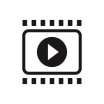 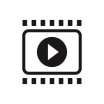 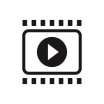 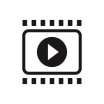 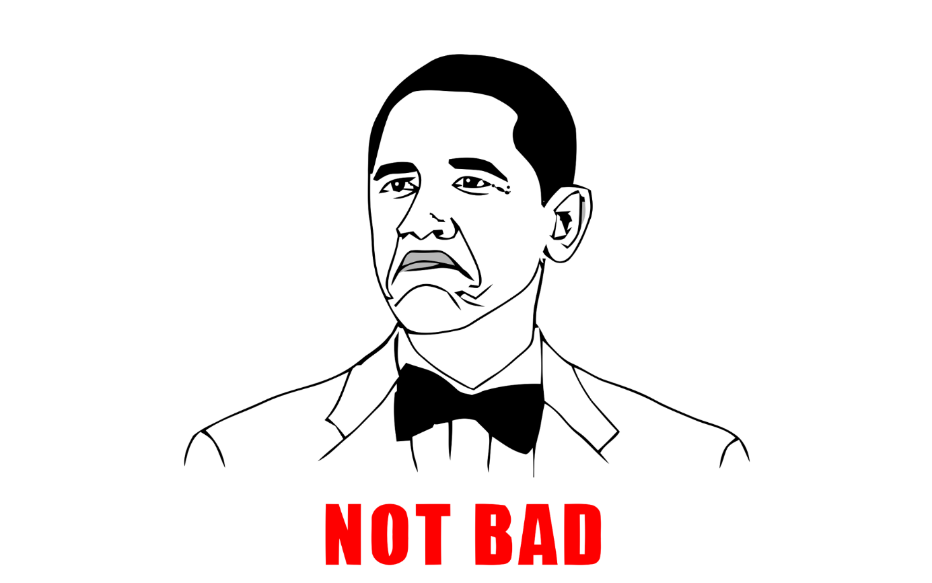 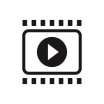 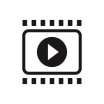 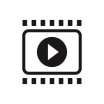 Исток телевидения  - это кинематограф
Общие признаки:
- Драматургия
- Операторская работа
- Монтаж
- Режиссерский взгляд
Различия:
Автор – корреспондент играет ведущую роль, в отличие от кинематографа, где главный - режиссер (продюсер).
 Скорость работы. ТВ работает на массового зрителя. 
Актуальность.
ЧТО показывают, преобладает над тем КАК показывают. Кино более художественно – эстетический вид искусства.
Структура видеопроизводства
1.Подготовительный период
2.Съемочный период
3. Монтажно-тонировочный период 
(Пост-продакшн)